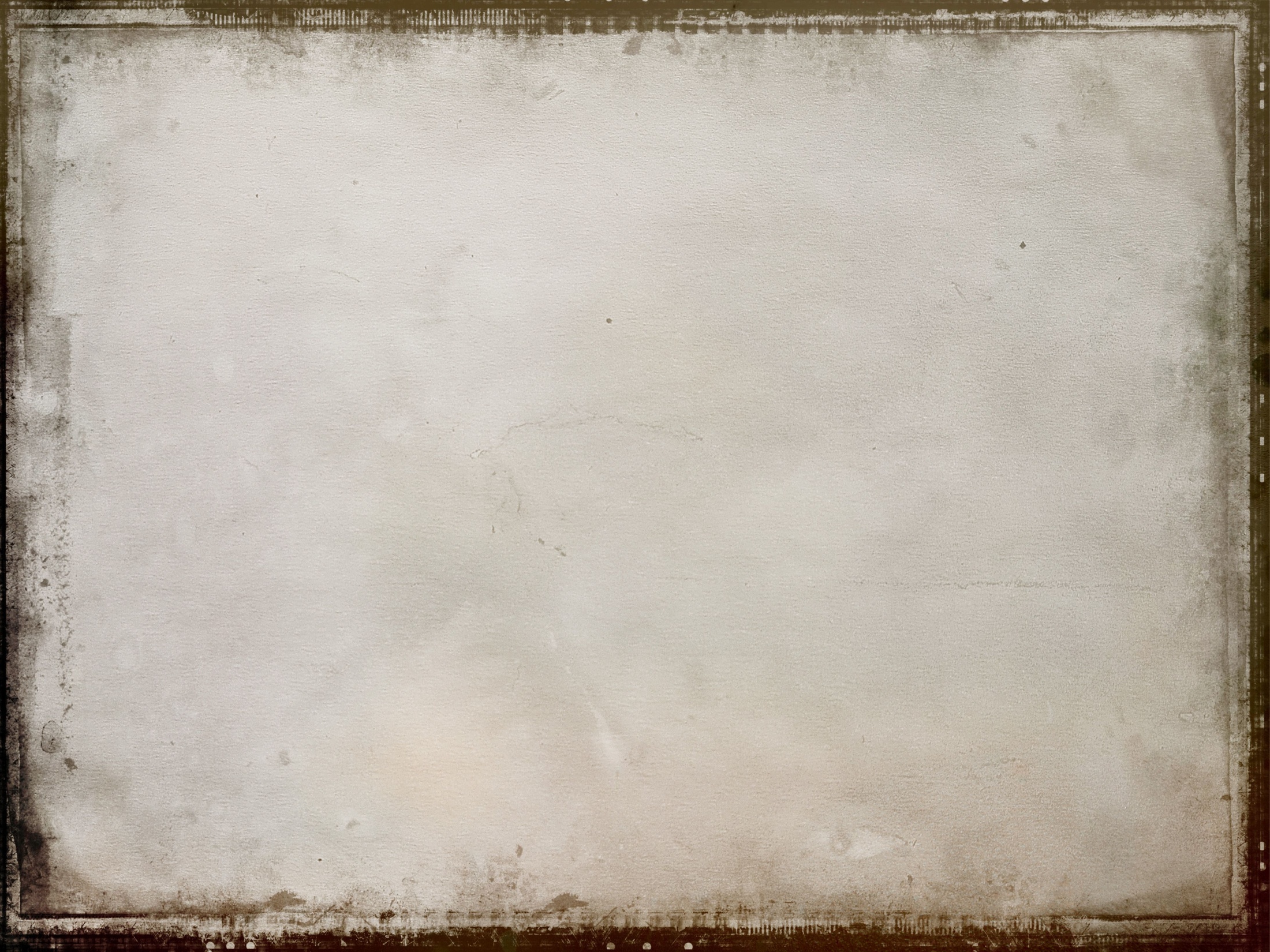 «Вы честно исполняли долг»
«День памяти воинов-интернационалистов»
(посвященное дате вывода советских войск из Афганистана)
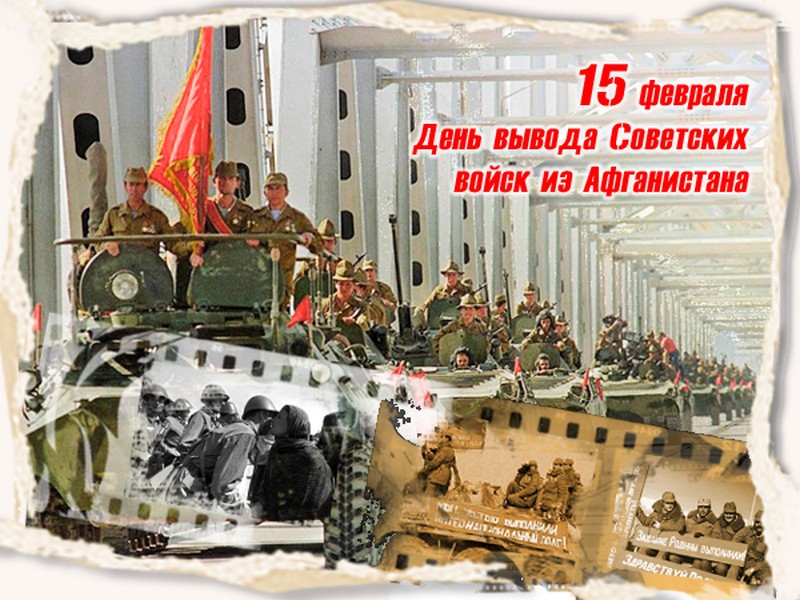 Вспомним всех поименно,
Вспомним сердцем своим.
 Это нужно не мертвым,
Это нужно живым….
Р. Рождественский
онлайн – реквием
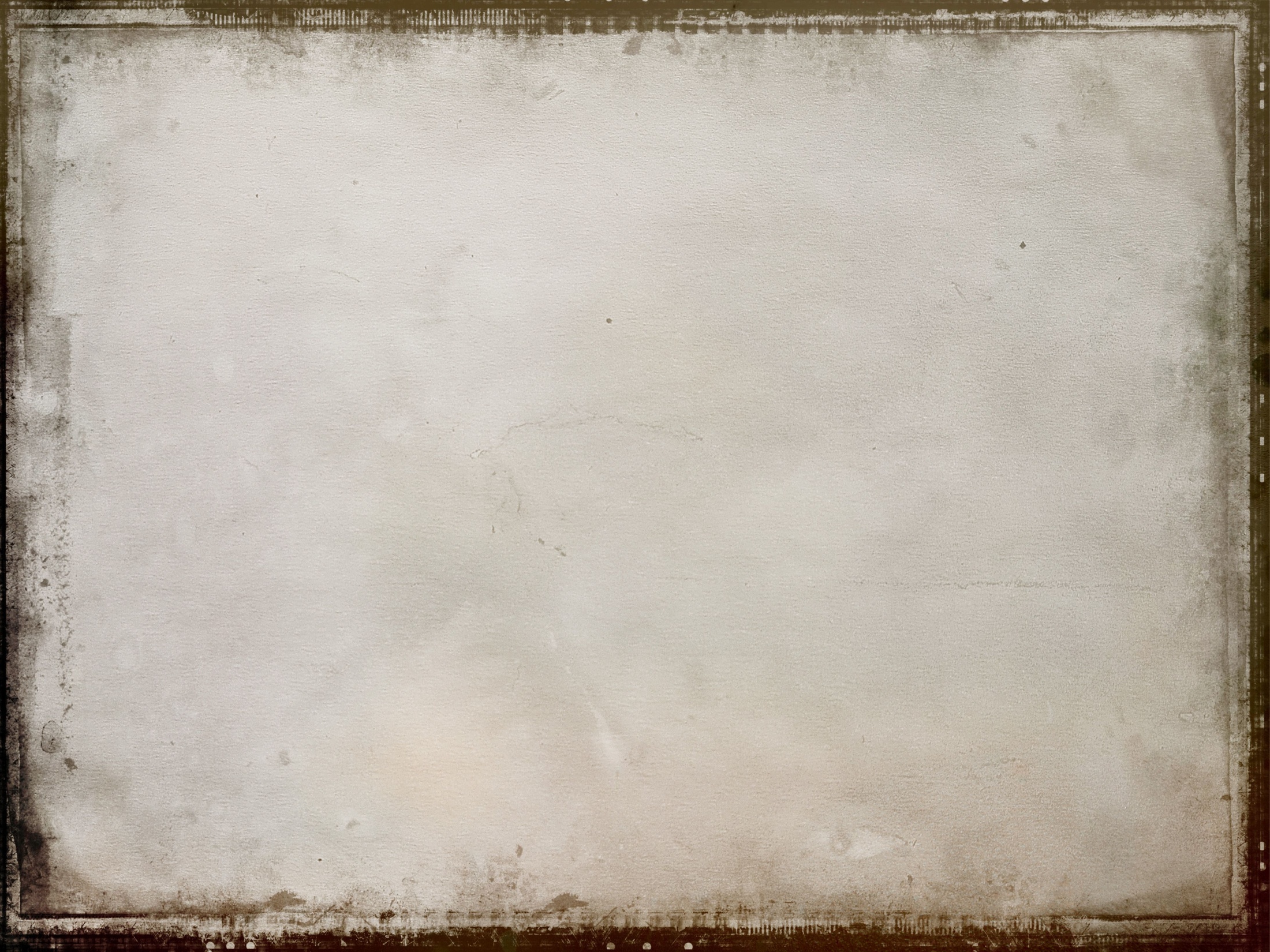 12 декабря 1979 было принято решение о советской военной помощи Афганистану. По неоднократной просьбе афганской стороны. Всего с сентября по декабрь 1979 было 7 таких обращений. 
25 декабря 1979 года ограниченный контингент советской армии вступил на территорию  Афганистана.
	В начале декабря 1979 года в Баграм был направлен так называемый «мусульманский батальон» — отряд особого назначения ГРУ— специально созданный летом 1979 года из советских военнослужащих среднеазиатского происхождения для охраны Тараки и выполнения особых задач в Афганистане.
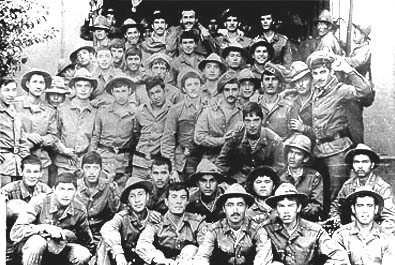 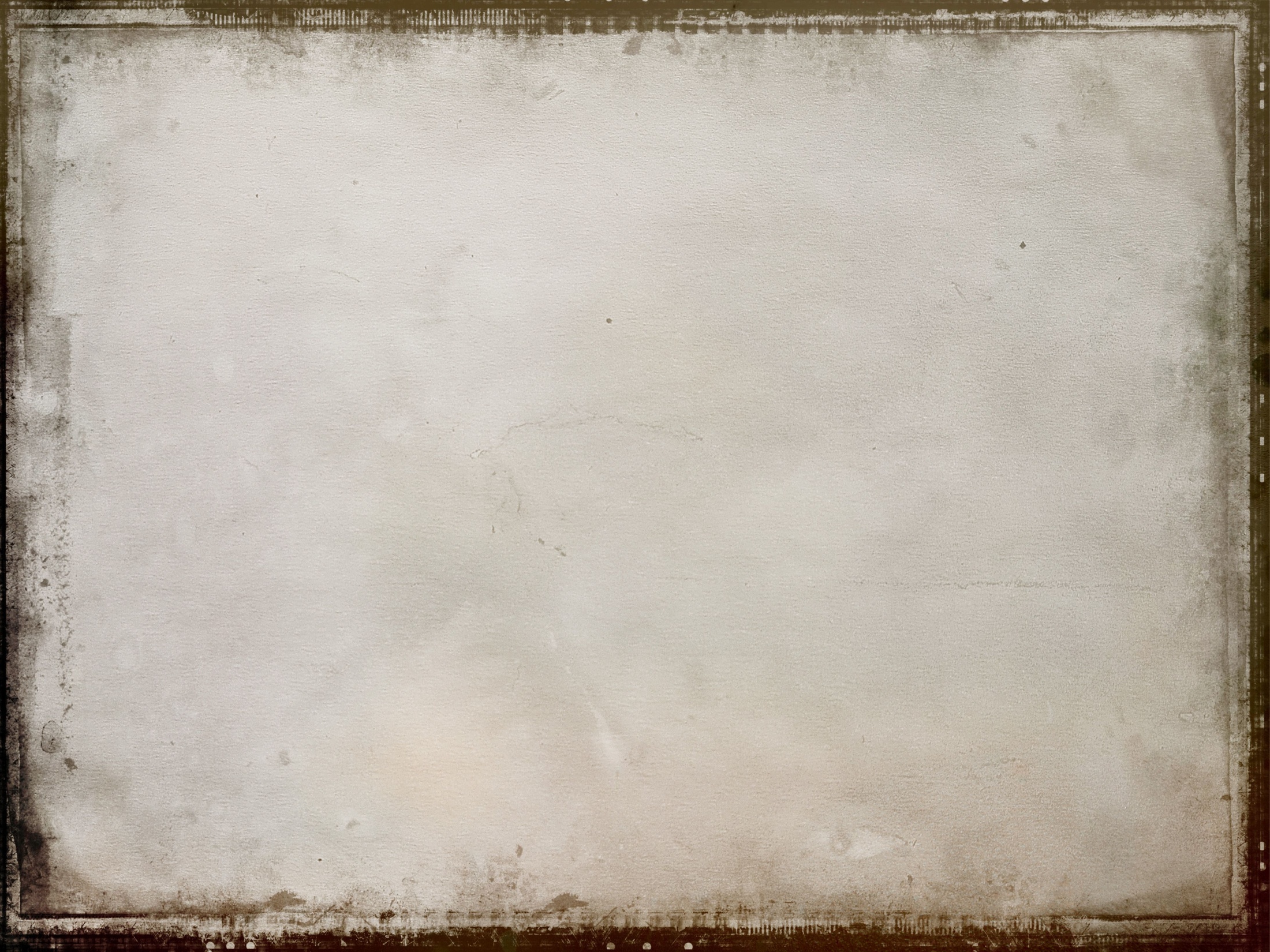 война  в Афганистане
1979-1989
Причины войны:
1.Поддержка сторонников концепции социализма в Афганистане  
2.Предотвратить возможное укрепление в регионе исламского фундаментализма. Само по себе падение просоветского правительства означало бы сильный удар по внешнеполитическим позициям СССР, поскольку, случилось такое, это был первый в послевоенной истории случай низложения просоветского правительства. 
3. Помимо прямых последствий, распространение фундаментализма могло через афганских таджиков существенно дестабилизировать советскую Среднюю Азию. На международном уровне было заявлено о том, что СССР руководствуется принципами «пролетарского интернационализма».
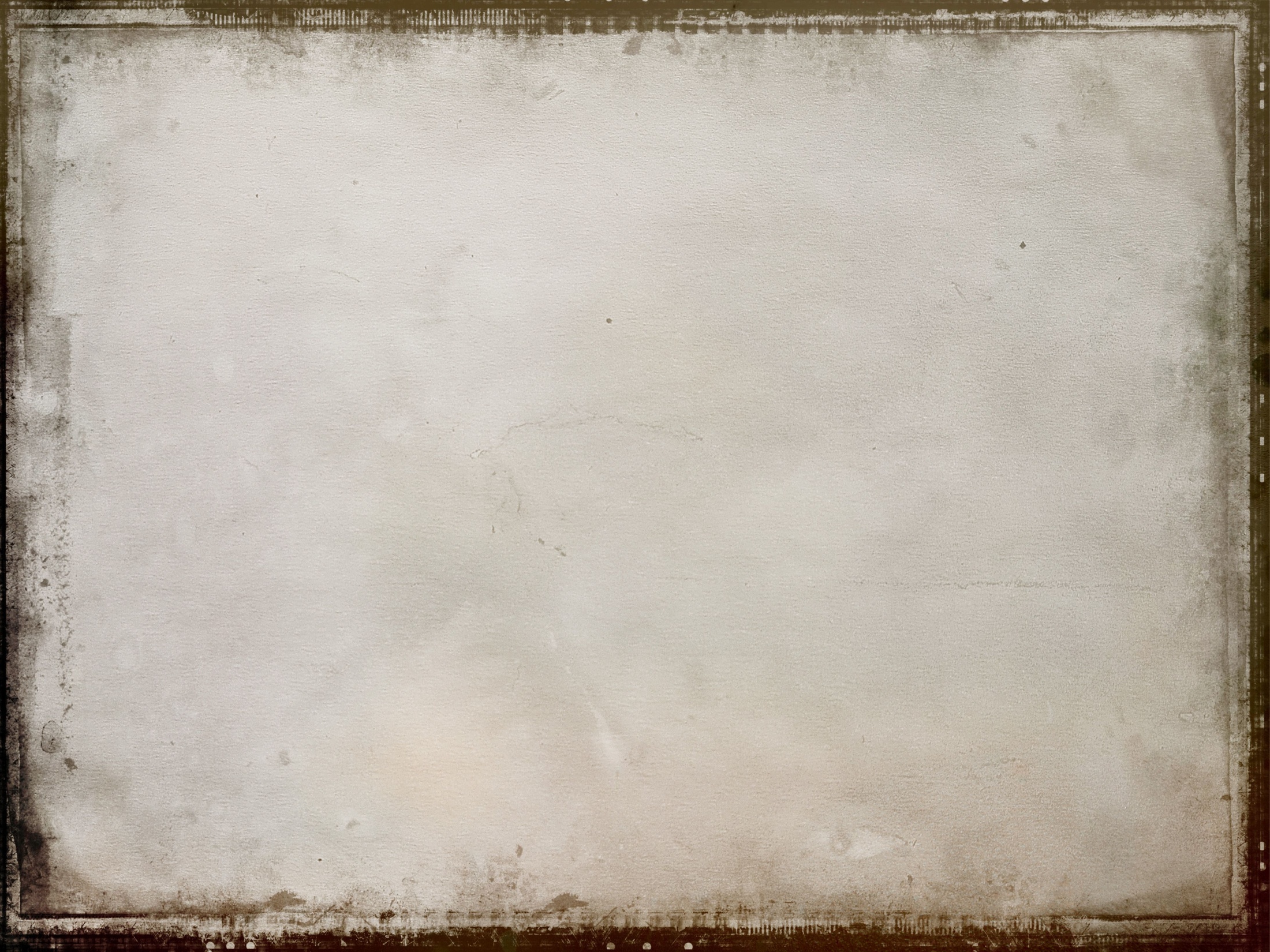 15 февраля 2025 года  36 летсо дня вывода советских войск из Афганистана
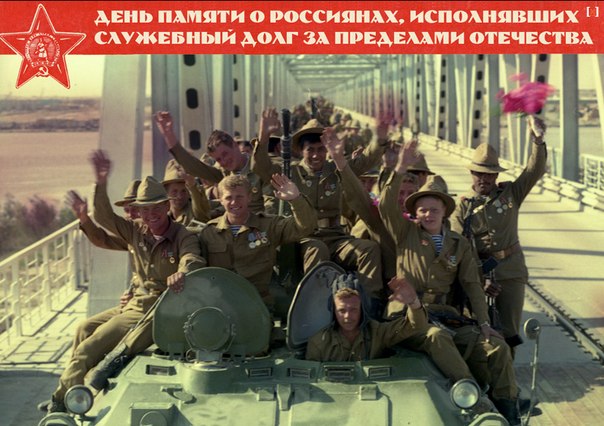 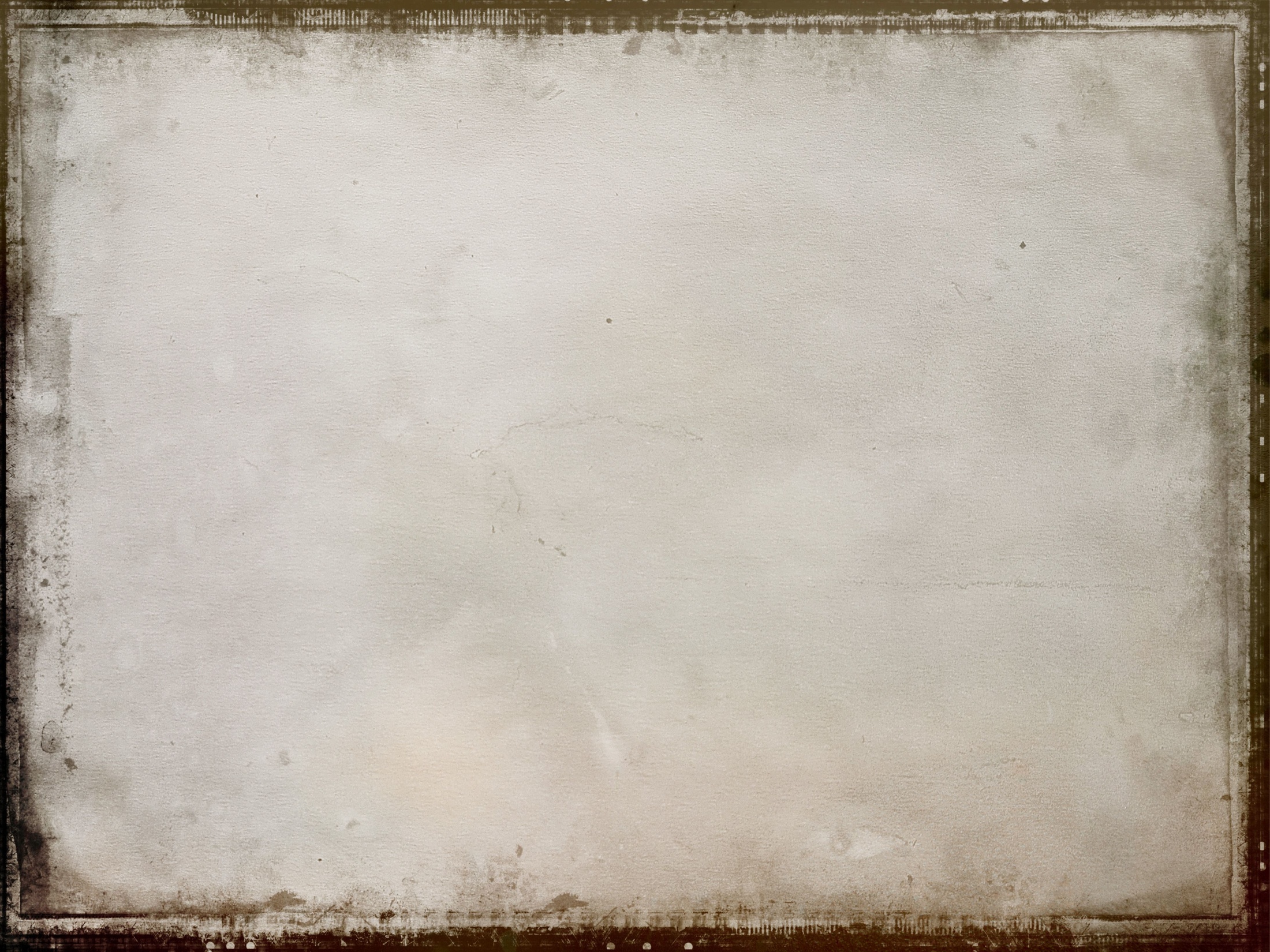 В Афганистане, советские люди оставили добрый след: строили больницы, школы, дороги, открывали заводы, фабрики. 
До 60 процентов наших задач были миротворческими. Афганцы этого не забыли до сих пор!
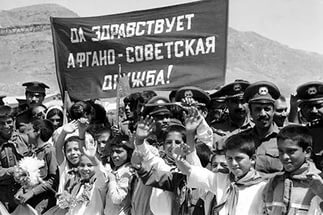 Советский солдат в стране гор и пустынь противостоял продвижению междуна­родного терроризма и наркобизнеса к грани­цам Отчизны, и в этом – его большая заслуга.
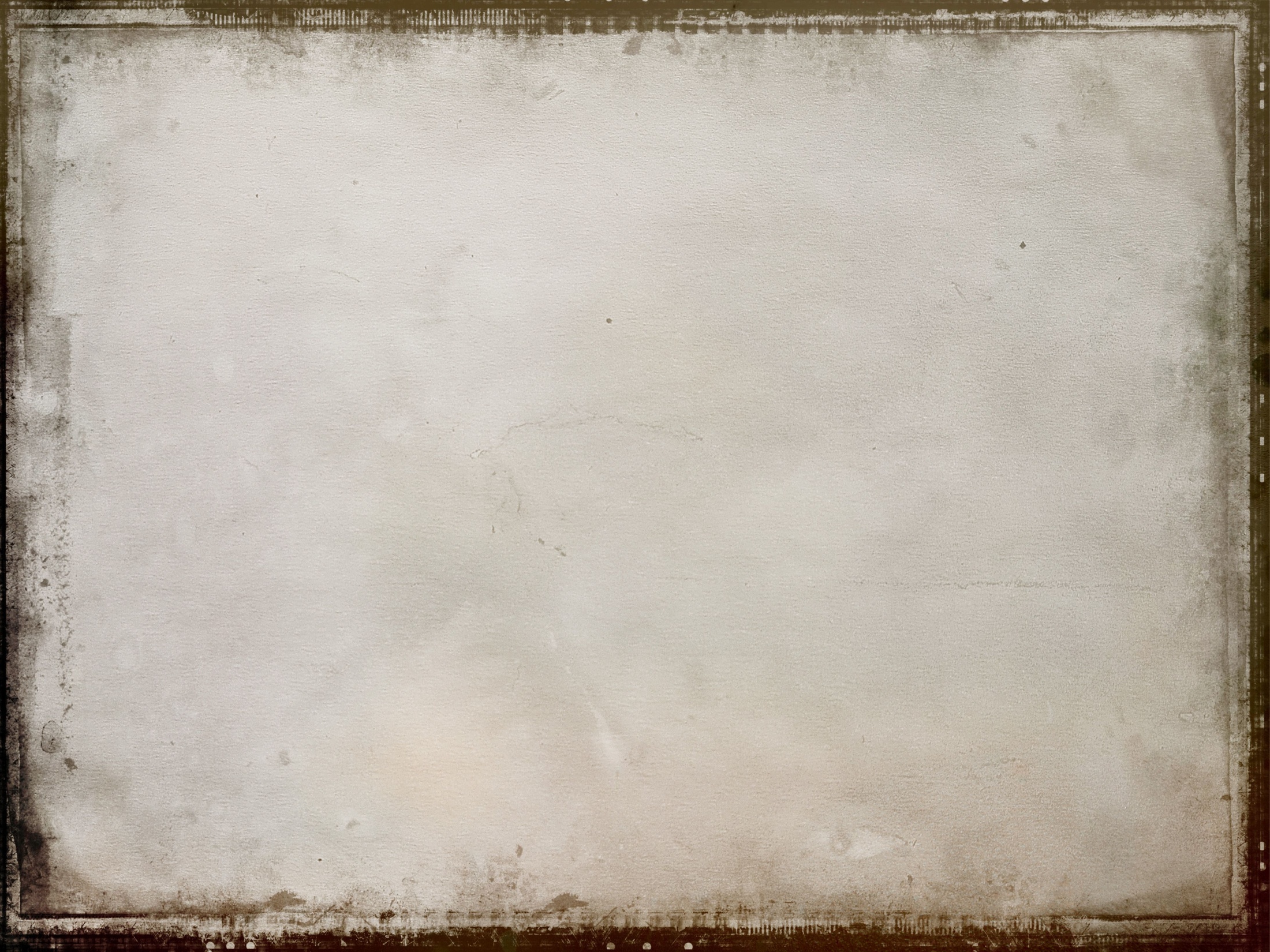 Война в Афганистане продолжалась
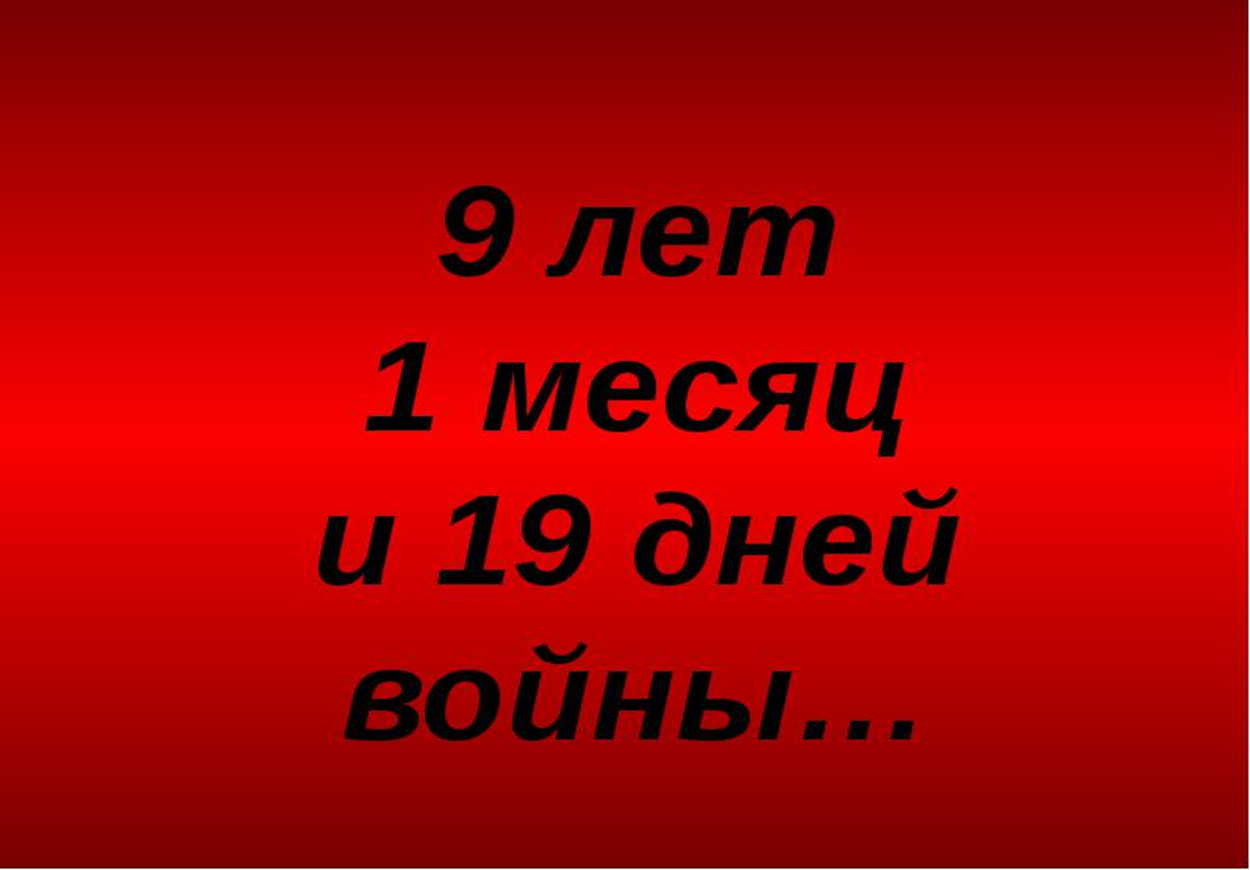 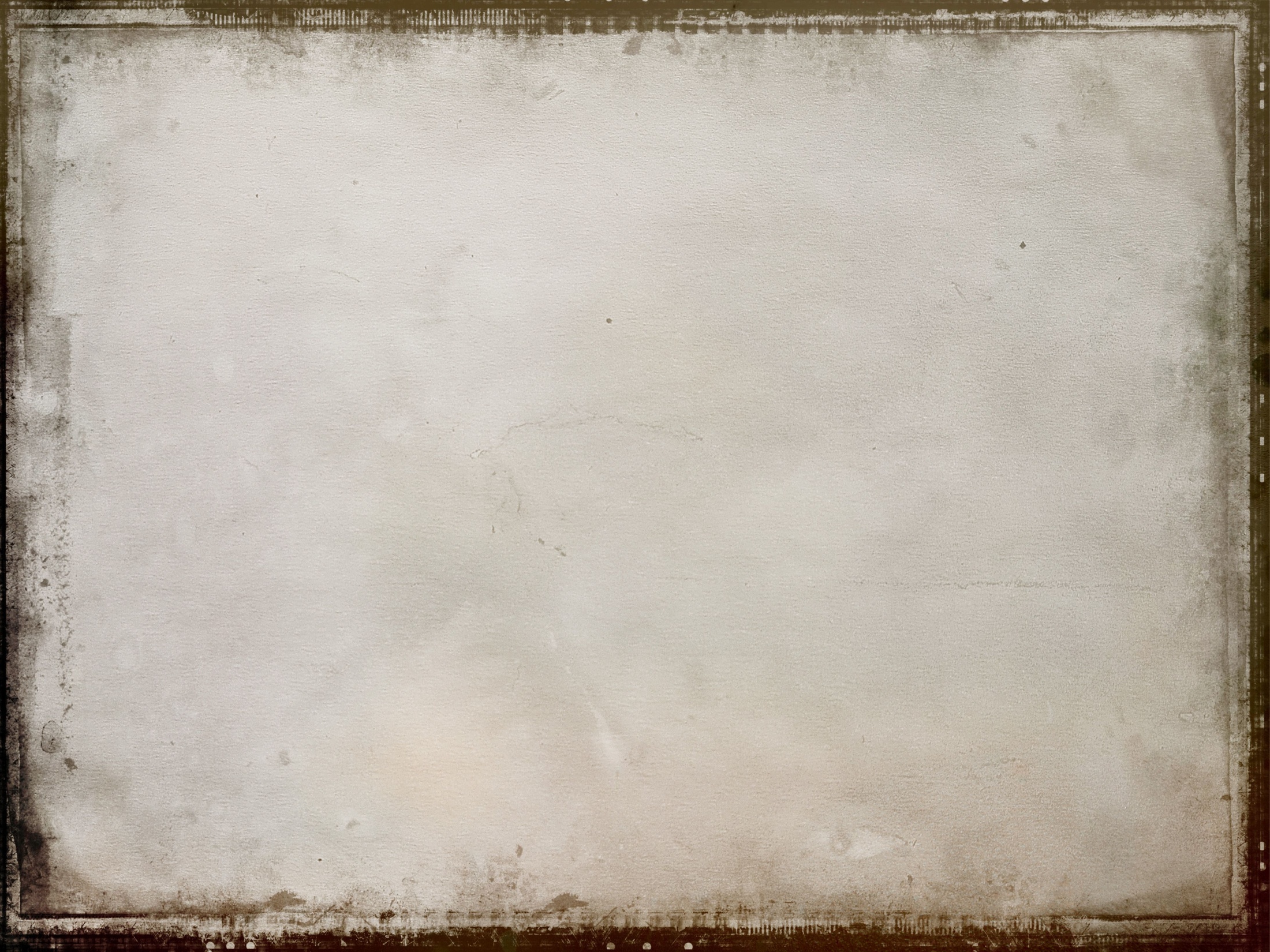 После окончания войны 17 августа 1989 в  СССР были опубликованы цифры погибших советских солдат с разбивкой по годам:
1979 год	86 человек
1980 год	1484 человека
1981 год	1298 человек
1982 год	1948 человек
1983 год	1448 человек

                                                Итого — 13 835 человек.
1984 год	2343 человека
1985 год	1868 человек
1986 год	1333 человека
1987 год	1215 человек
1988 год	759 человек
1989 год	53 человека
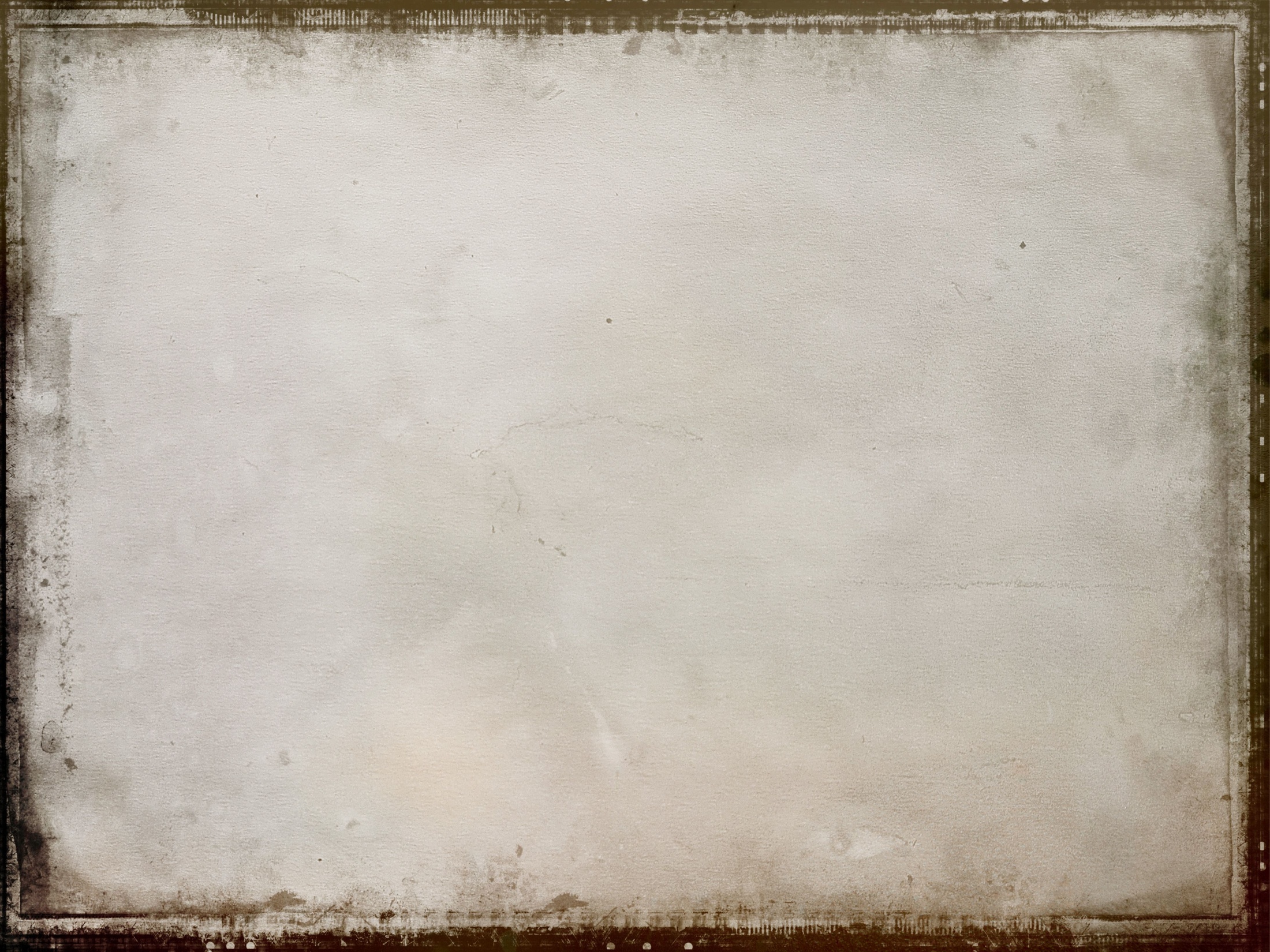 Советская Армия – 14 427
КГБ - 576 (в том числе 514 военнослужащих погранвойск)
МВД - 28
Итого-15 031 человек.
В дальнейшем итоговая цифра несколько увеличилась. По состоянию на 1 января 1999 года безвозвратные потери в Афганской войне (убитые, умершие от ран, болезней и в происшествиях, пропавшие без вести) оценивались следующим образом
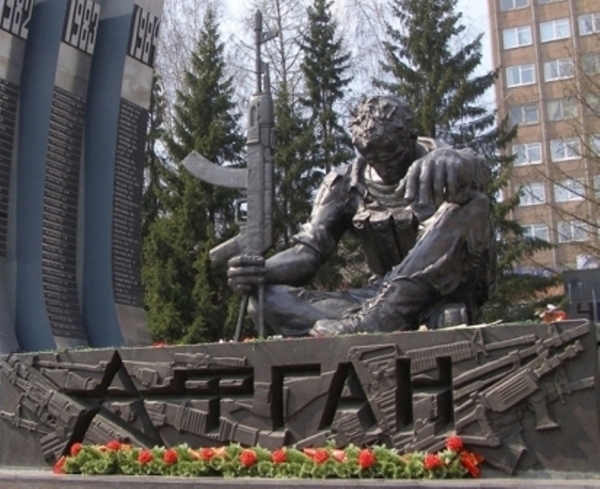 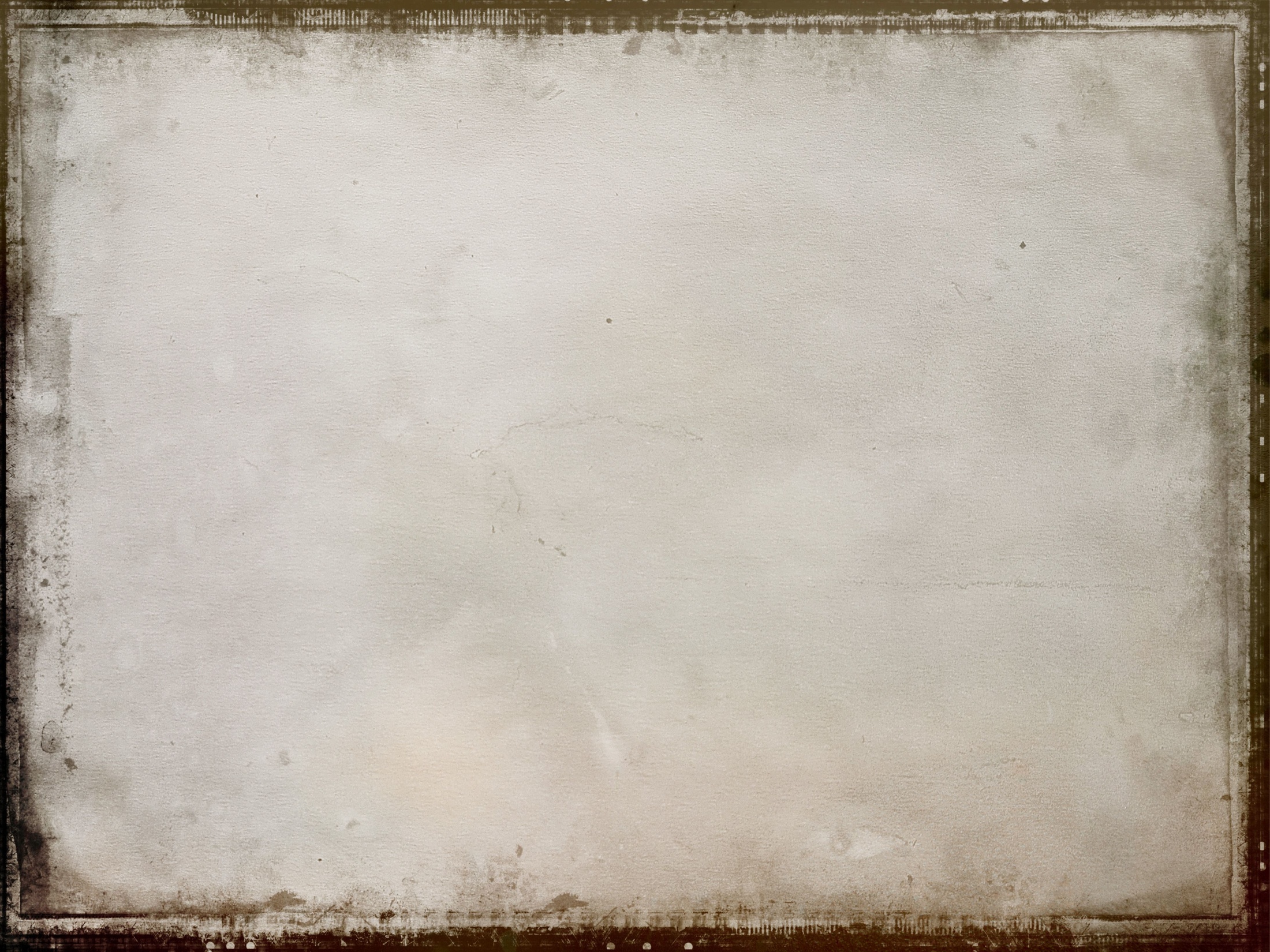 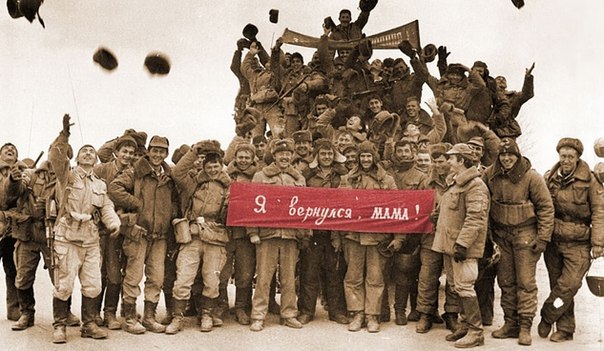 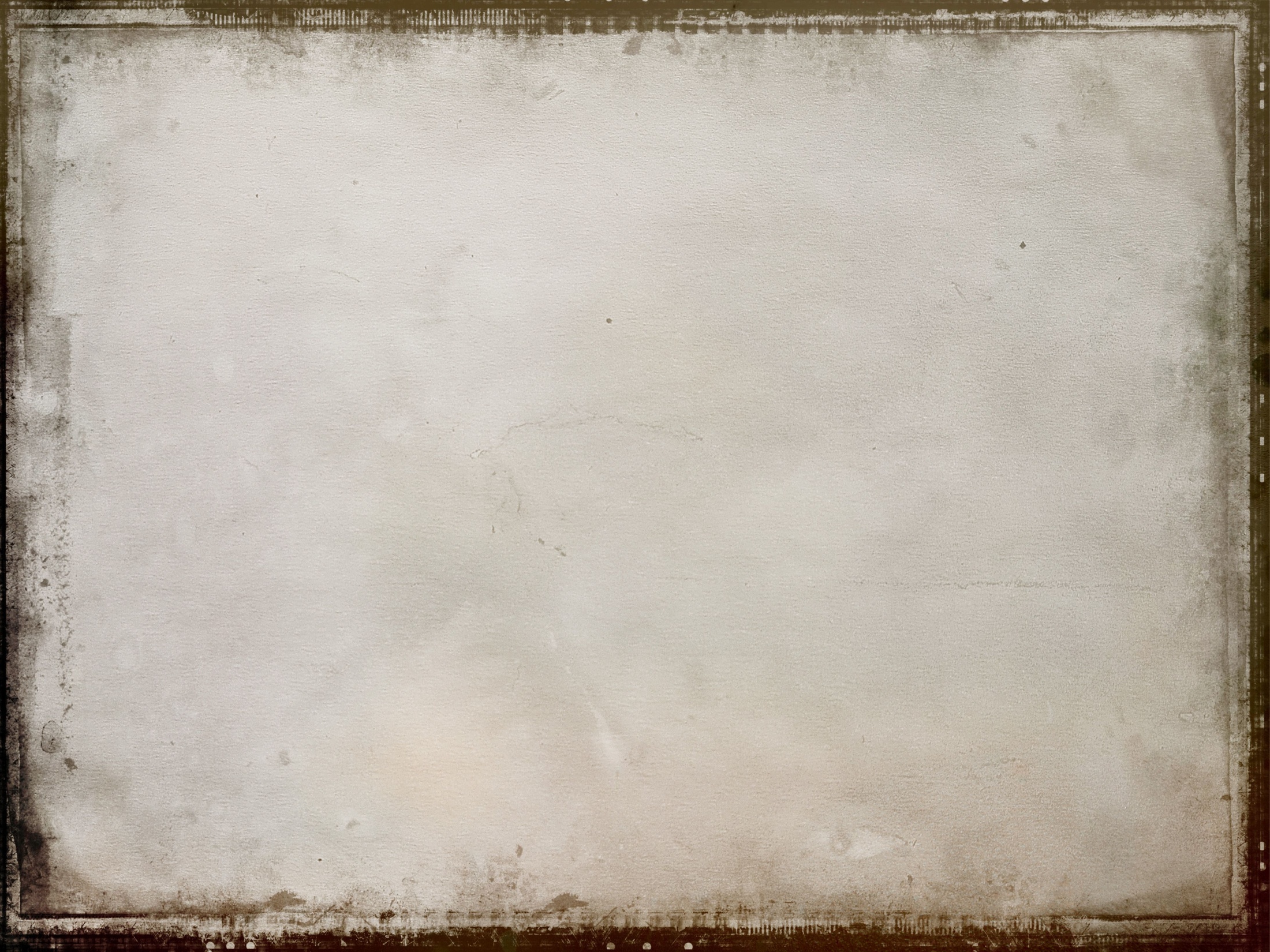 15 февраля — из Афганистана полностью выведены советские войска.
Демократической Республике Афганистан, руководство Афганистана фактически проиграло борьбу с мятежниками за свой народ, не могло стабилизировать обстановку в стране, хотя располагало 300-тысячными военными формированиями (армия, милиция, госбезопасность).
После ухода советских войск из Афганистана существенно осложнилась обстановка на советско-афганской границе: имели место обстрелы территории СССР, попытки проникновения на территорию СССР (только в 1989 году имели место около 250 попыток проникновения на территорию СССР), вооружённые нападения на советских пограничников, минирование советской территории.
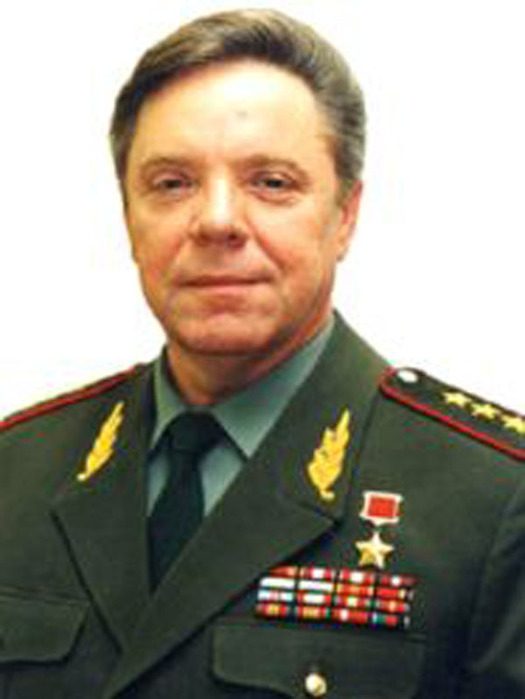 Громов Борис Всеволодович
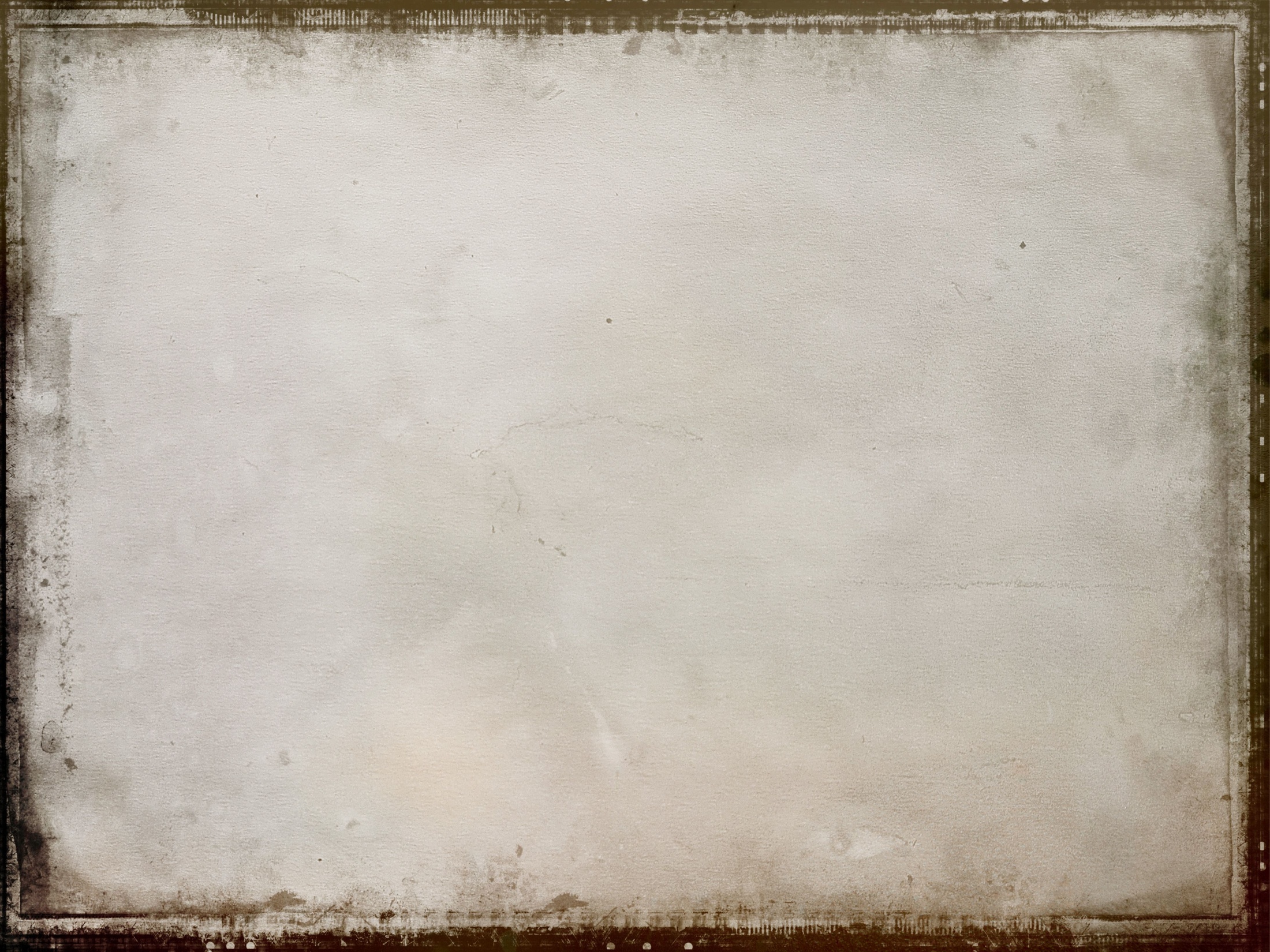 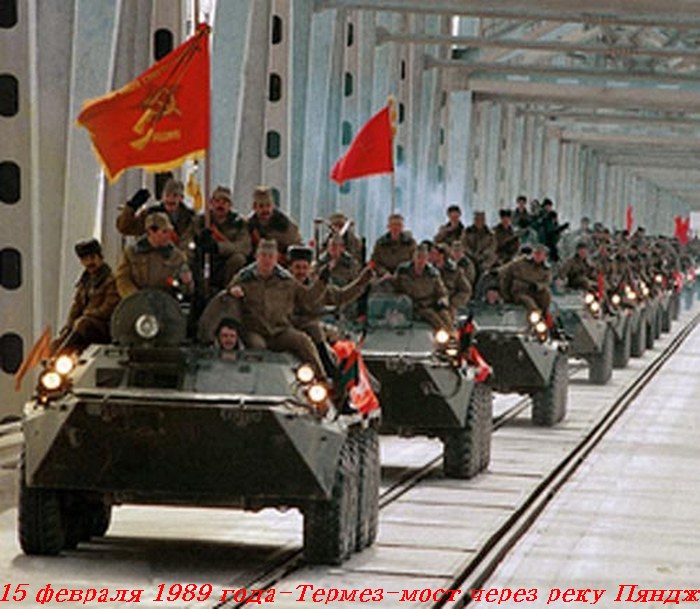 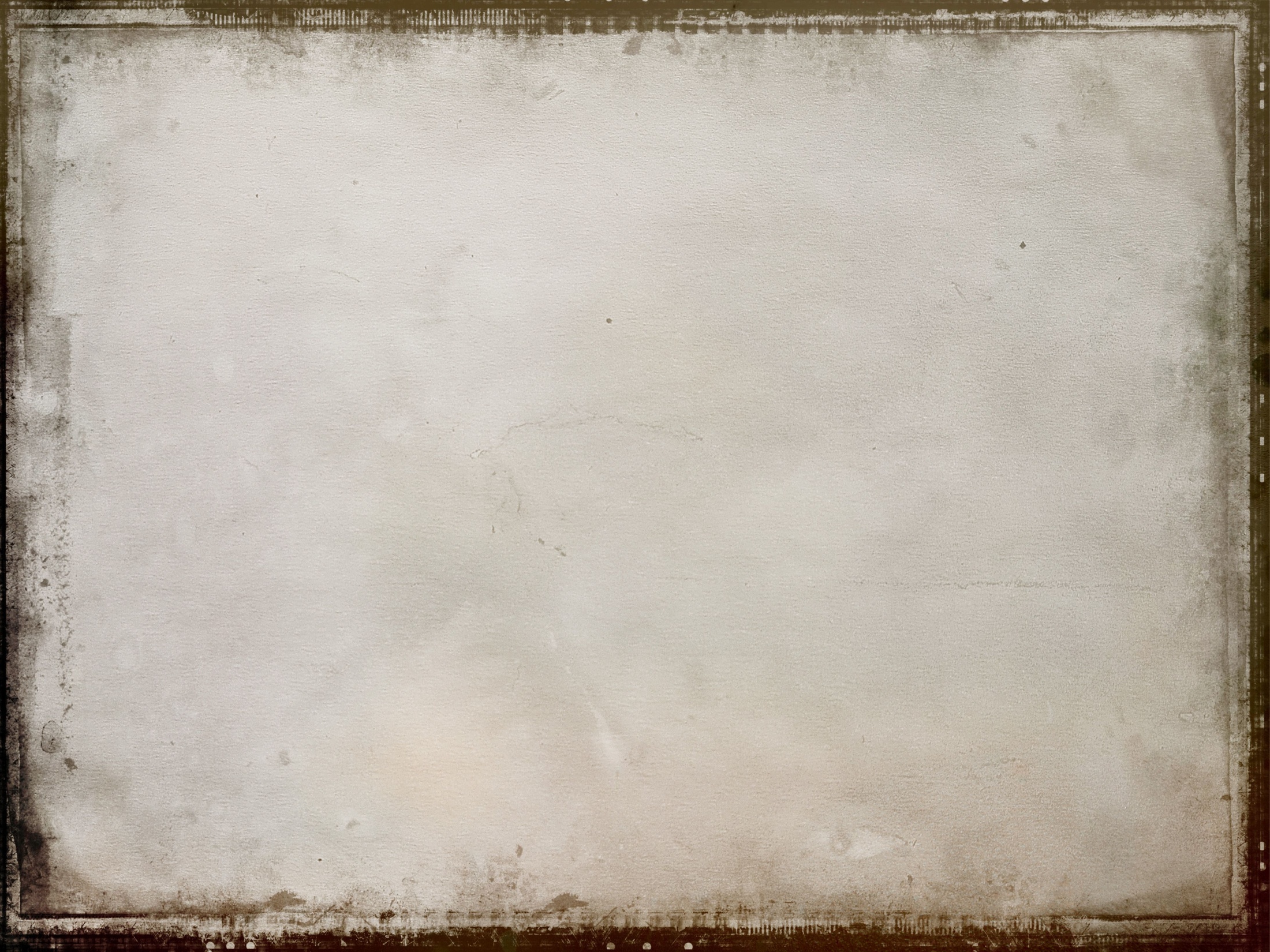 Оставшиеся будут неустанно Бессмертный подвиг молодости славить... Между Россией и Афганистаном Лежит пространство под названьем ПАМЯТЬ.
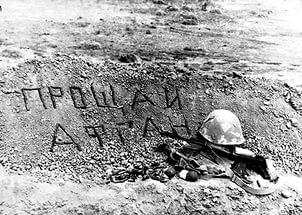 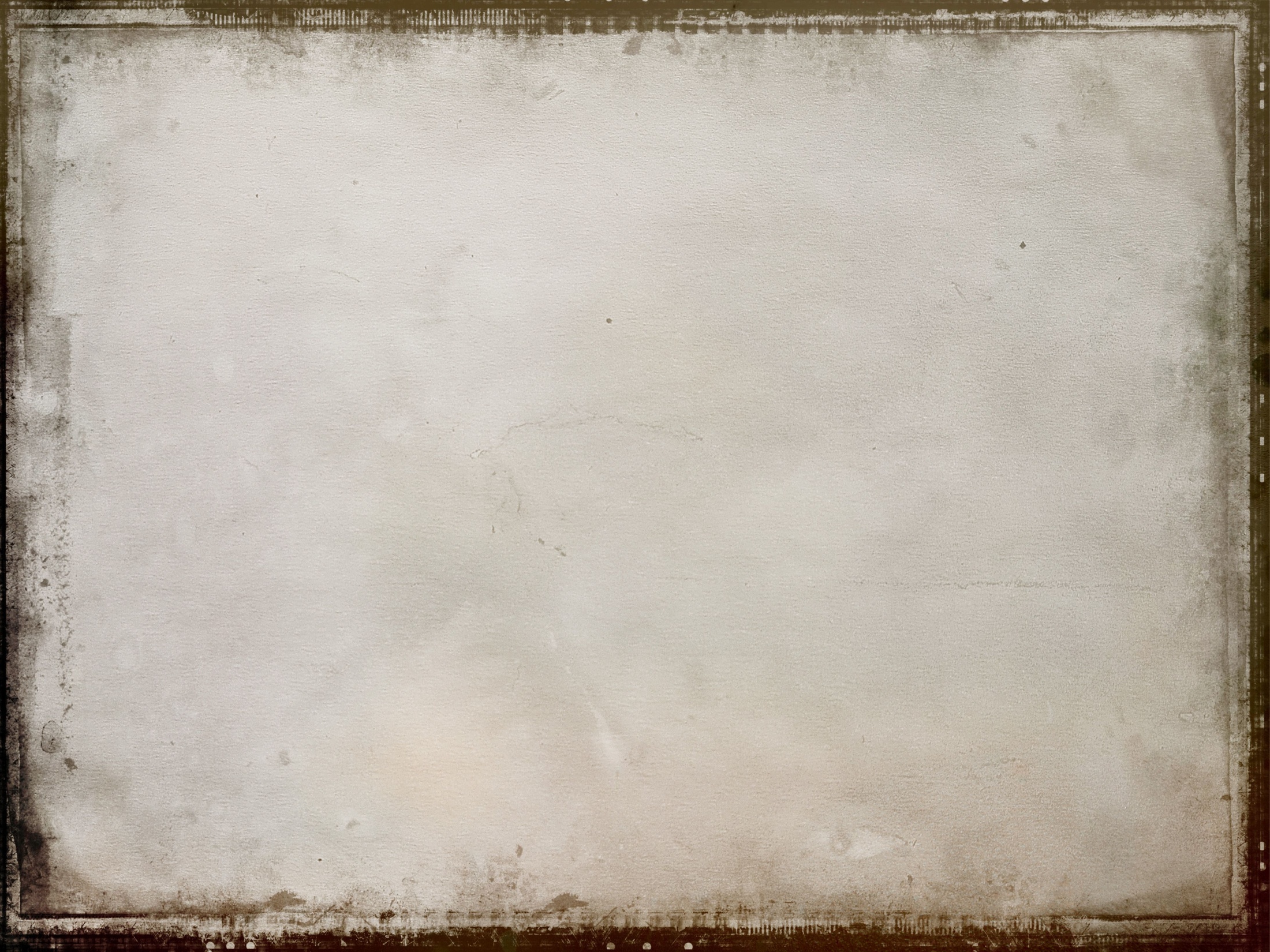 Спасибо за внимание!
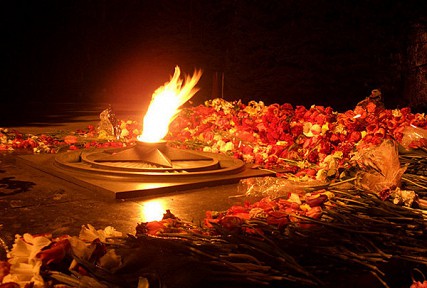